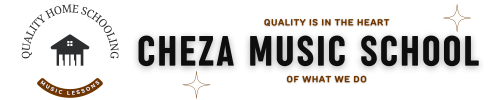 LESSON 1
Music Theory G3
Quiz: www.chezamusicschool.co.ke/mtg3l1
CONTENTS
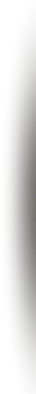 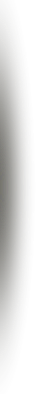 Rhythm 1
01
02
Rhythm 2
Pitch
03
Keys & Scales 1
04
CONTENTS
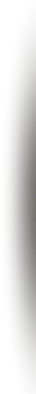 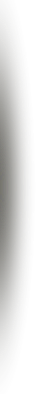 Keys & Scales 2
05
06
Intervals
Tonic Triads
07
Terms and Signs
08
Terms & Signs for the day:
leggiero - light 
maestoso - majestic
marcato (mark.)- emphatic, accented
pesante - heavy
risoluto - bold, strong
scherzando - playful, joking
semplice - simple, plain
sostenuto (sost.)- sustained
tranquillo - calm
triste, tristamente - sad, sorrowful
sforzando, sforzato, sf, sfz - forced, accented 
andantino - slightly faster/slower than andante
prestissimo - very fast
agitato - agitated
animato - animated, lively
con forza - with force
energico - energetic
giocoso - playful, merry
01
Rhythm 1
Grade 3
THE DEMISEMIQUAVER
TRIPLET DEMISEMIQUAVERS
STARTING ON AN UPBEAT
DUPLE, TRIPLE AND QUADRUPLE TIME
GROUPING NOTES AND RESTS
The demisemiquaver
The demisemiquaver is one of the shortest time values in music notation.
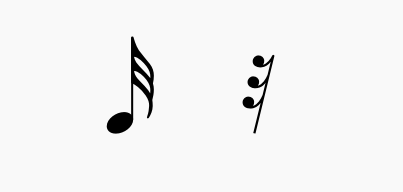 It has 3 flags/tails or beams when it is part of a group
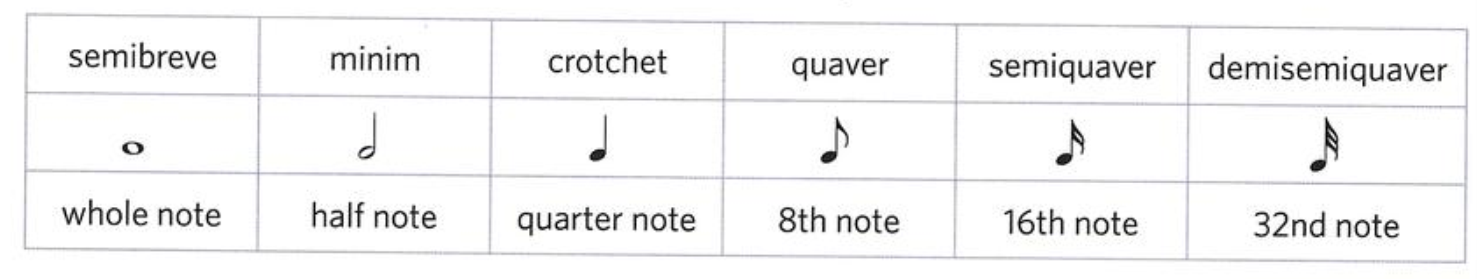 The demisemiquaver
There are 8 demisemiquavers in a crotchet.
Each demisemiquaver is also half of a semiquaver.
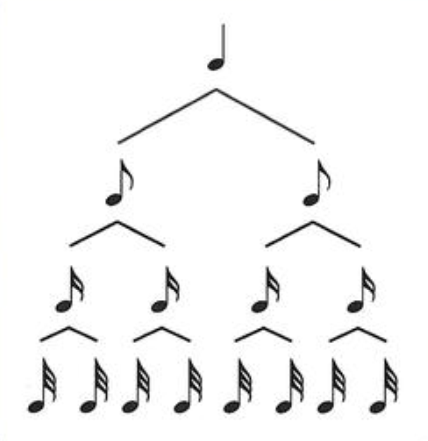 The demisemiquaver
Like quavers and semiquavers, demisemiquavers can be grouped together using beams. They can be grouped with all notes with flags. Look at the examples below
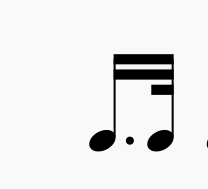 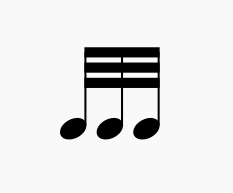 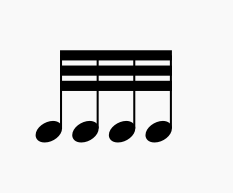 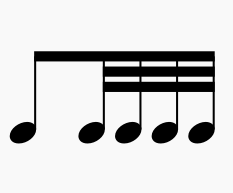 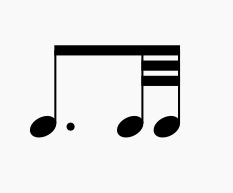 Complete the sentences  below:
A semiquaver is equal to ____________ semidemiquavers
A minim is equal to ____________ semidemiquavers
A dotted crotchet is equal to ____________ semidemiquavers
Four semiquavers are equal to ____________ semidemiquavers
A crotchet is equal to ____________ semidemiquavers
What is the time signature of the melody below?
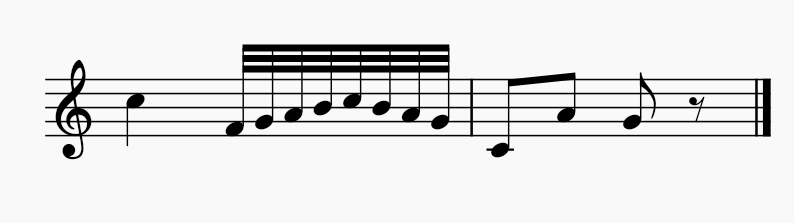 The time signature is 2/4. Eight demisemiquavers are equal to one crotchet
What is the time signature of the melody below?
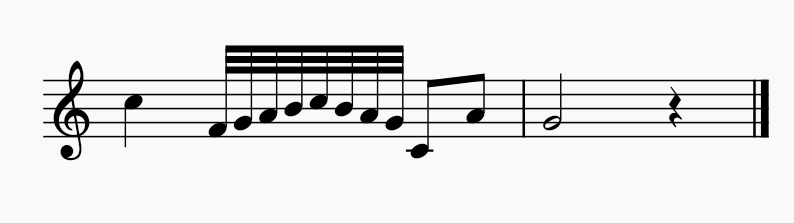 The time signature is 3/4. Eight demisemiquavers are equal to one crotchet
What is the time signature of the melody below?
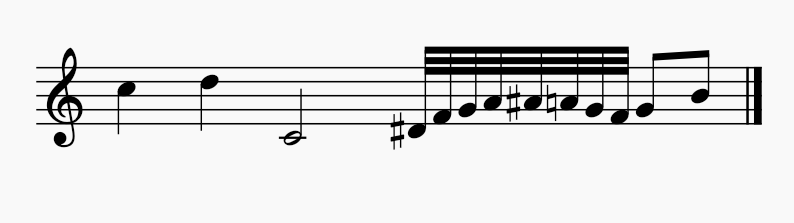 The time signature is 3/2. Eight demisemiquavers are equal to one crotchet
What is the time signature of the melody below?
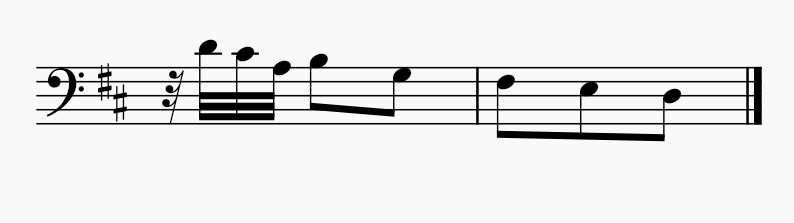 The time signature is 3/8. Four demisemiquavers are equal to one quaver
What is the time signature of the melody below?
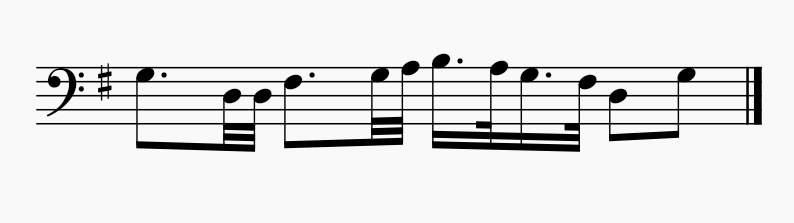 The time signature is 4/4. Two demisemiquavers are equal to one semiquaver
Triplet Demisemiquavers
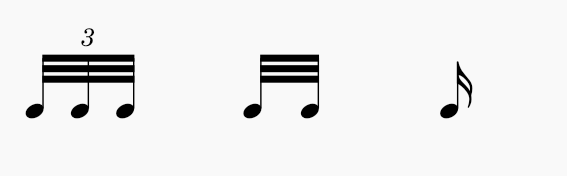 Reminder: A triplet is a group of three notes that are played in time of two of 
the same time value.
A triplet of demisequavers are therefore equal to one semiquaver (or two 
demisemiquavers).
A triplet may include notes and rests of different time values.
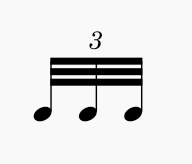 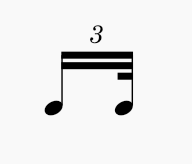 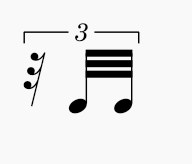 The 3 written above with or without a bracket shows a triplet
Is the triplet below correctly written to be equal to a semiquaver?
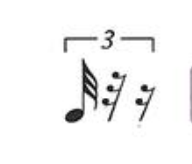 No, a demisemiquaver triplet should have 3 semisemiquavers.
What is the time signature for the following melody?
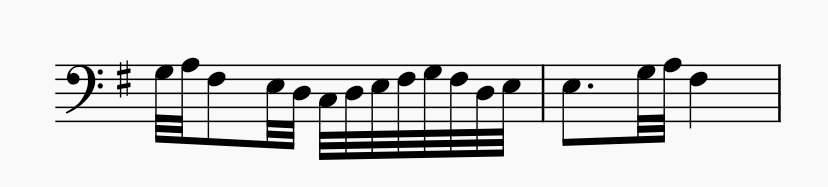 The time signature is 2/4. Observe the grouping.
What is the time signature for the following melody?
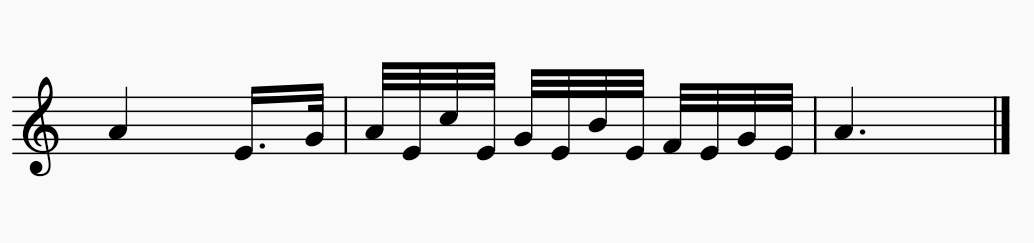 The time signature is 3/8. Observe the grouping.
Which rest(s) can be added in the place shown by a square below?
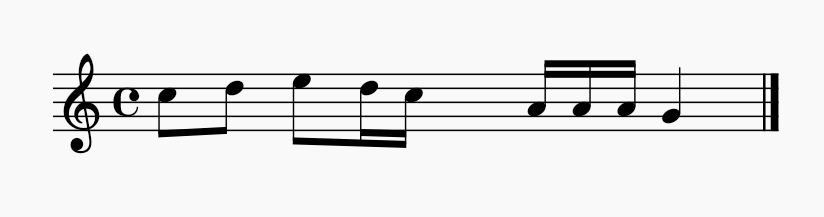 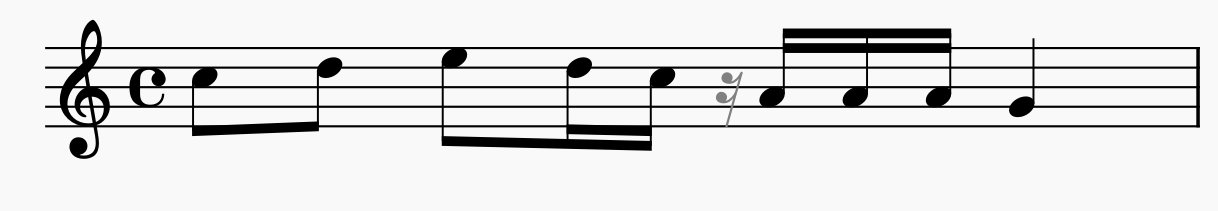 A semiquaver rest is added to complete the third crotchet beat.
Which rest(s) can be added in the place shown by a square below?
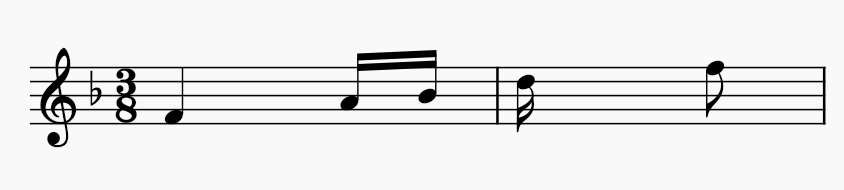 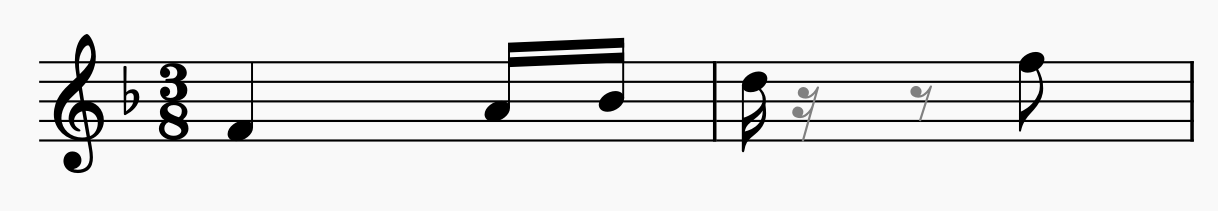 A semiquaver rest is added to complete the first quaver beat, then a 
quaver rest is added to cover the second quaver beat. Each new silent 
beat needs a new rest.
Starting on an upbeat
While some music will start on the first beat of the bar, some don’t. 
An upbeat, mostly the last beat of the bar, can be the first note of a music.
When this is the case, the last bar will be short of the value in the first bar, so that
the first and last bars make a complete bar.
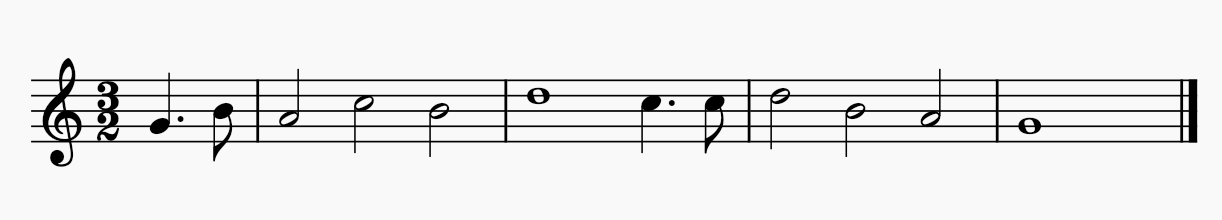 Duple, triple, and quadruple time
Time signatures may be described as duple, triple, or quadruple time, 
depending on the number of beats in each bar.
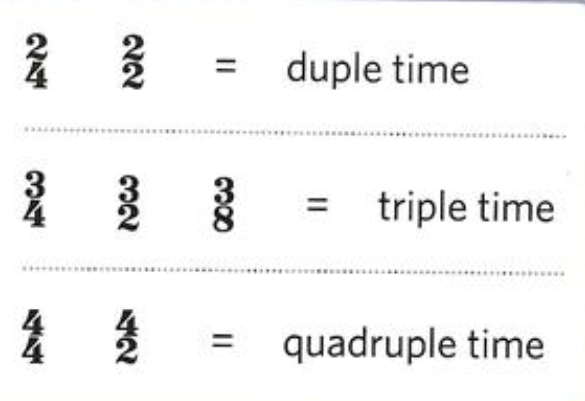 A duple time signature has two beats in a bar.
A triple time signature has three beats in a bar.
A quadruple time signature has four beats in a bar.
The type of beat doesn’t matter, only the number of beats in a bar.
Grouping of notes and rests
Beams: Quavers, semiquavers, and demisemiquavers can be grouped together
across one or more beats. Avoid beaming them together across the middle
of a 4/4 bar.
Rests: Each whole bar, half bar, or whole beat of silence should have 
its own rest. For silences in the middle of a beat, use a new rest for each half
beat. Whole bars of silence should use a semibreve rest.
Ties: Avoid ties where single notes can be written instead.
Is the following bar grouped correctly?
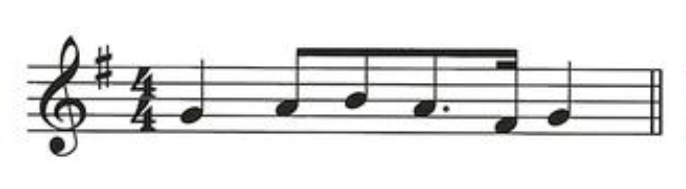 No, avoid grouping notes across the middle of a 4/4 bar.
Is the following bar grouped correctly?
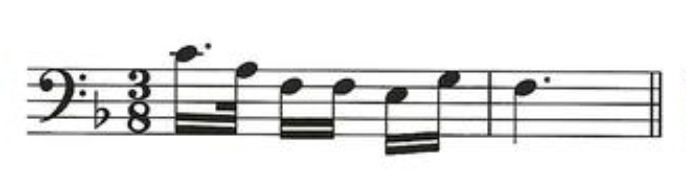 No, group everything with flags in 3/8 time.
Is the following bar grouped correctly?
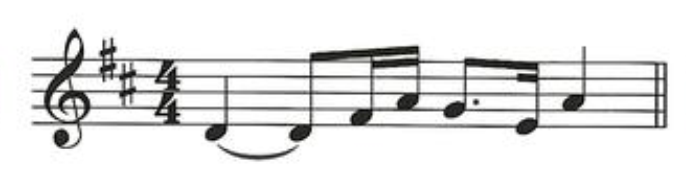 No, avoid ties where single notes could be written instead..
Which of the following bars isn’t grouped correctly?
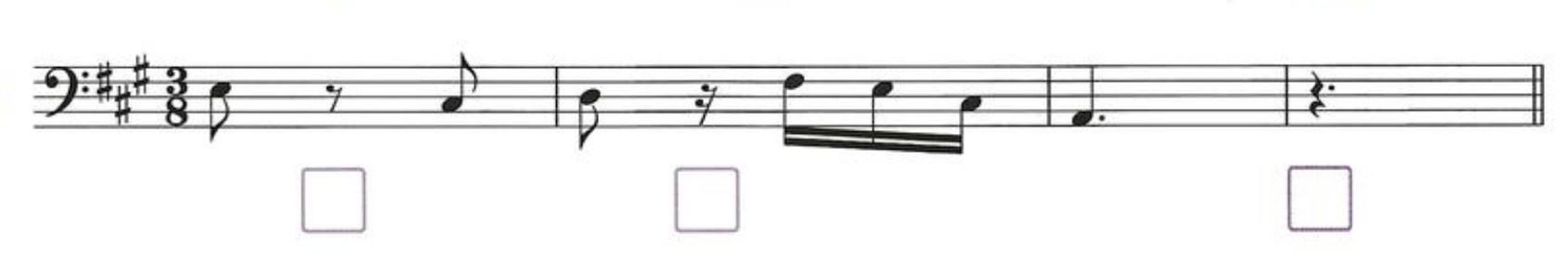 The last bar. A completely silent bar should use a semibreve rest.
Which of the following bars isn’t grouped correctly?
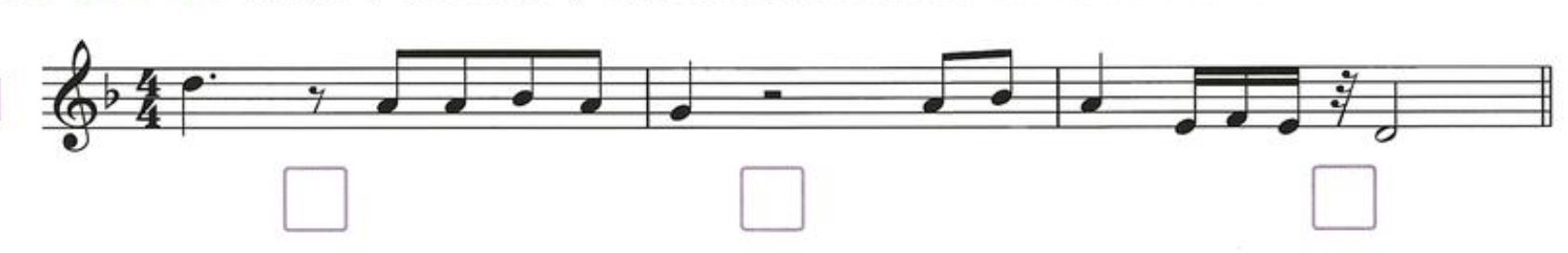 The second bar. Don’t group rests in the middle of 4/4 bar.
The last bar: The rest should be a semiquaver rest instead.
Which of the following bars isn’t grouped correctly?
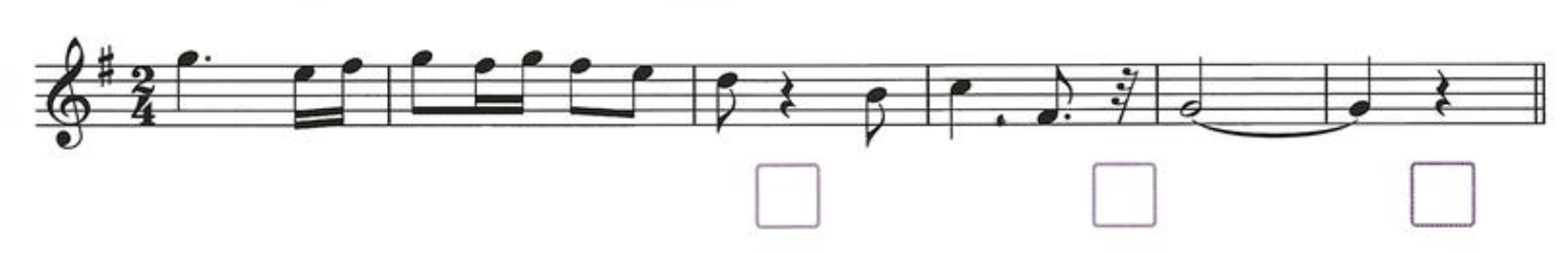 The third bar. For silences in the middle of a beat, use a new rest for each half beat.
The fourth bar: The rest should be a semiquaver rest instead.
Rewriting melodies in half or double values
Rhythms can be written in different time signatures by doubling or
halfing all the time values.
2/4 will become 2/2 when all the notes are doubled, and vice-versa
3/8 will become 3/4 when all the notes are doubled, and vice-versa
4/2 will become 4/4 when all the notes are halved, and vice-versa

Take note that the number of beats do not change.
Example:
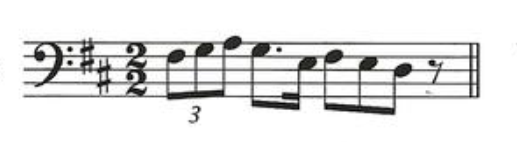 When all the values in the above bar are halved, the following will be 
the new time signature and notes:
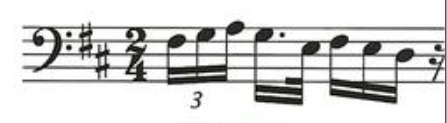 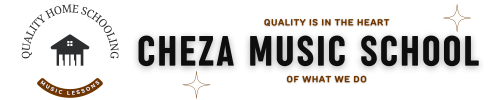 Thank you, Friends
Quiz: www.chezamusicschool.co.ke/mtg3l1